*Numerical Methods
Midterm_ed.
2013.11.12
Materials Science and Engineering
20100113  Lim Seok-Jae
Check L parameter of Liq.)
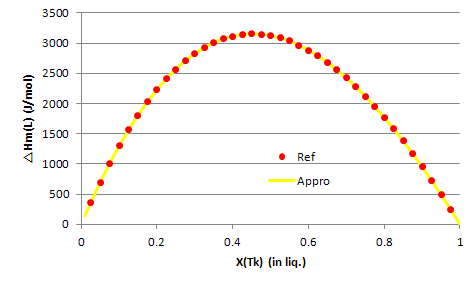 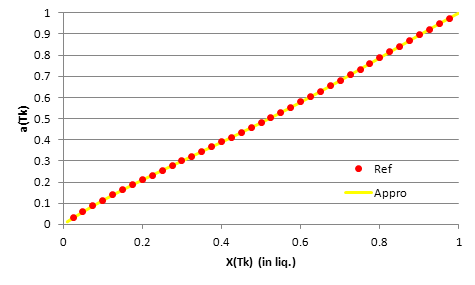 Check L parameter of FCC.)
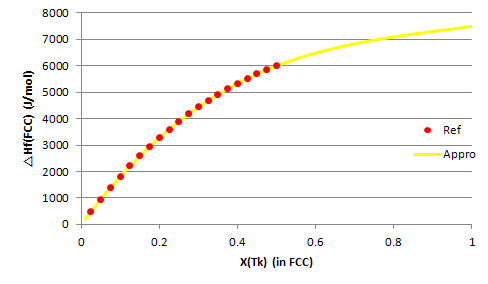 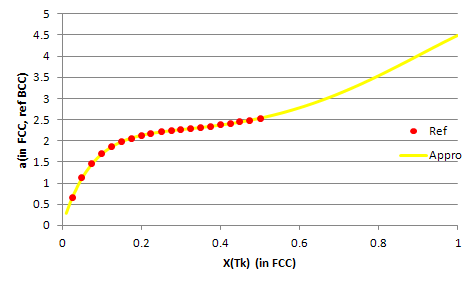 Check L parameter of Liq.)
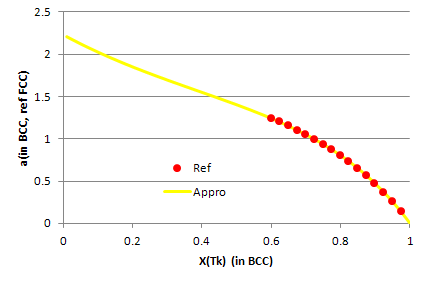 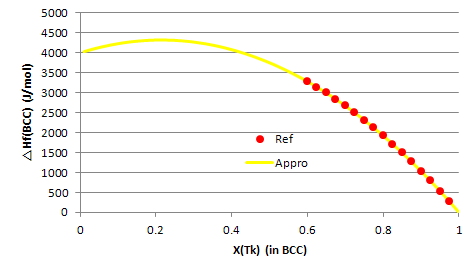 Result.
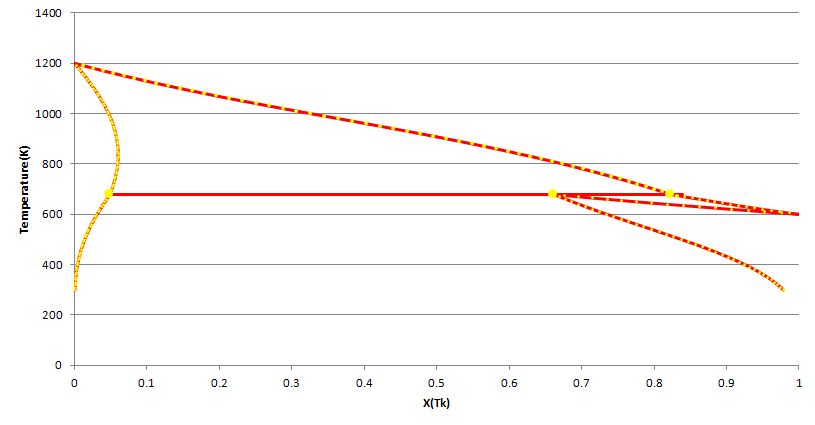 Red : reference
Yellow : calculated
Conclusion(오차 분석).
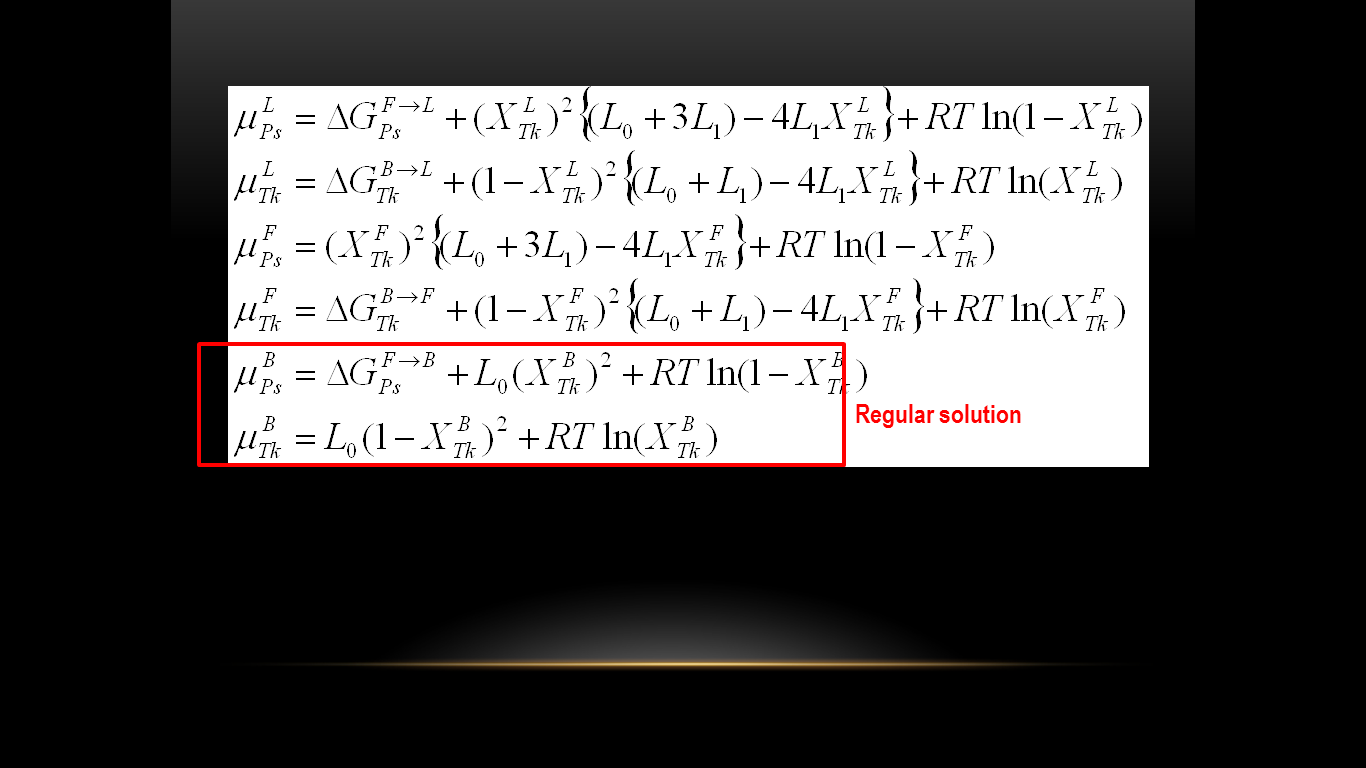 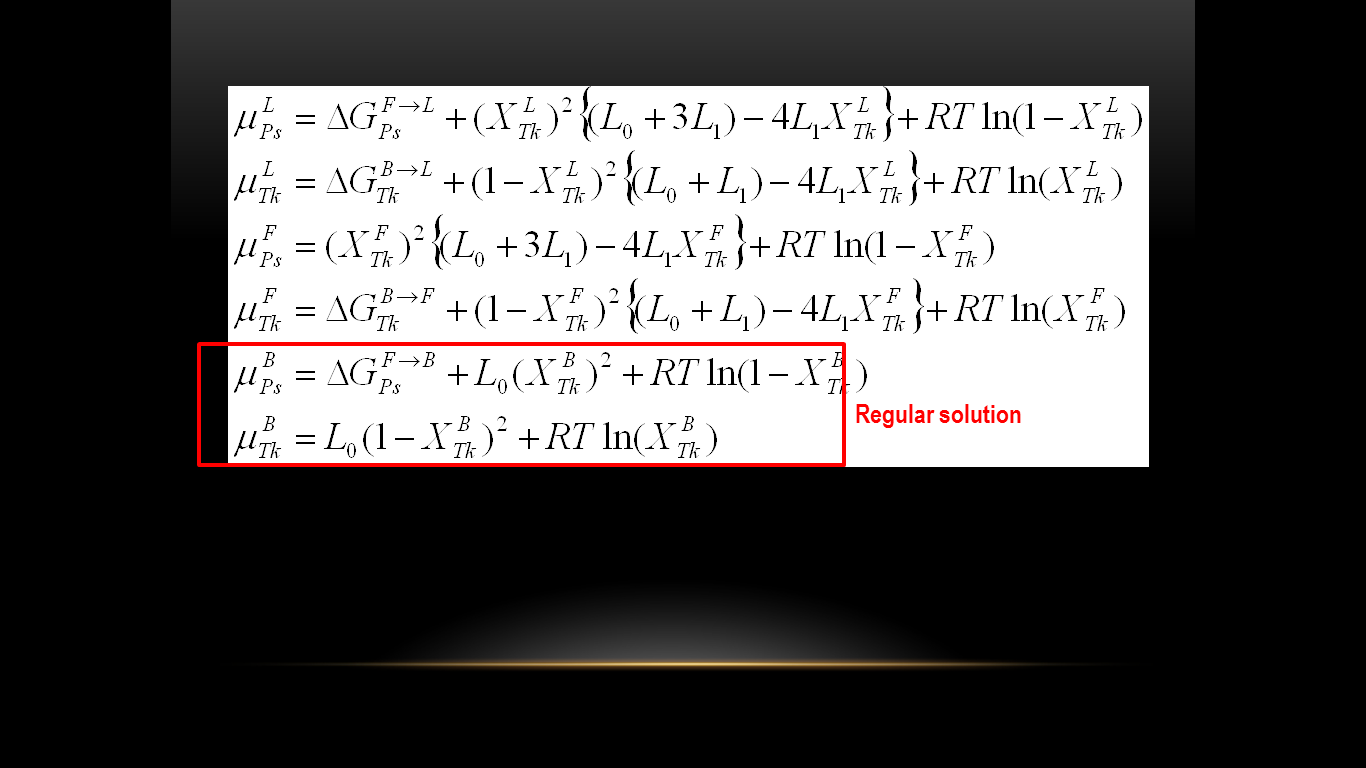 Conclusion(오차 분석).
3. BCC에서의 L값 입력 오류.

원래 : L= 6999.8425  -4.0205*T
입력 : L= 6999.8425  - -4.0205*T
[Speaker Notes: 10-7]
Conclusion(교훈).
맨 정 신 에 코 딩 하 자